タイトル
〜サブタイトル〜
〇〇〇〇 ねん
 　　〇がつ 〇〇 にち（　　）
 　　　〜 ◯◯がつ ◯◯ にち（　　　）
1
[Speaker Notes: 表紙]
たびの もくてき
１.
２.
【〇〇 まっぷ】
あかいまるが
いく ばしょ
※ばんごうは
しおりの すぽっとの
ばんごう です
2
[Speaker Notes: たびの目的

・いずおおしまに ふねに のって たび するよ
・しま の ほんもの の だいしぜん で あそぼう（まなぼう）
・きみなり の もくひょう を かいてみよう

・参加者向けの目標記載スペース設ける]
いっしょに たびする ひとたち
役割や所属
役割や所属
〇〇の〇〇
〇〇 〇〇 さん
〇〇の〇〇
〇〇 〇〇 さん
役割や所属
〇〇の〇〇
〇〇 〇〇 さん
〇〇の〇〇
〇〇 〇〇 さん
役割や所属
〇〇の〇〇
〇〇 〇〇 さん
〇〇の〇〇
〇〇 〇〇 さん
〇〇の〇〇
〇〇 〇〇 さん
3
[Speaker Notes: いっしょに たびする ひとたち

・あんないにん ：

　こばやし のぞみ さん

・あどばいざー：

　はしぐち さん

・えこもざいだん ：

　たかはし さん

　さわだ さん

・しまのひとびと：

　ちば さん（こーでぃねーたー）

　いとう さん（おたすけやく）

　あおぬま さん（かめらまん）

・笑顔の写真]
たびの じゅんび
もちもの りすと
□ きがえ（３にちぶん）　     
　□ ぼうし         
　□ みずぎ      

　□ せんがん どうぐ 
　□ はんかち  
              
　□ じょうびやく      　   
　□ よいどめ

　□ おやつ   
　□ りゅっくさっく

　□
□したぎ（３にちぶん） 
□ たおる　


□ はみがき せっと 
□ てぃっしゅ 

□ ひやけどめ　　


□ おこずかい 
□ たびのしおり

□
保護者の方へ
4
[Speaker Notes: じゅんび

＊ふく：きがえ（３にちぶん）、したぎ（３日分）、ぼうし
　＊そのた：たおる、はみがきせっと、せんがんどうぐ、おこずかい、りゅっくさっく、すいとう、はんかち、てぃっしゅ、おやつ、よいどめ、じょうびやく、ひやけどめ]
『対象の地域』に ついて
5
[Speaker Notes: いずおおしま について

・ザブン「とうきょう から　100kmの ところ にあるよ」

・ドカン「たくさん の ふんか の れきし があるよ」

・ヒラリ「ゆたかな　どうしょくぶつ が たくさん。とくに つばき が ゆうめい だよ」

・センターに大島の地図

・キャラたちが大島の特徴を教えてくれる構図]
『乗る船』に ついて
船の写真など
① おおきさや おもさに ついて



② はやさに ついて



③ のれる にんずうに ついて



④ ”さるびあ”って どういう いみ？
6
[Speaker Notes: さるびあまる について

・キャプテン「ふね の　おおきさ じょうせんにんずう はやさ せつび のしょうかい を するよ」

「ちなみに ”さるびあ”とは〜〜〜」

・センターにさるびあ丸

・キャプテンが船について教えてくれる構図]
『乗る船』の せつび
〇〇〇〇
〇〇〇〇
〇〇〇〇
〇〇〇〇
〇〇〇〇
〇〇〇〇
〇〇〇〇
〇〇〇〇
〇〇〇〇
〇〇〇〇
〇〇〇〇
〇〇〇〇
7
[Speaker Notes: さるびあまる の せつび に ついて

キャプテン「さるびあ まる の なか を しょうかい するよ！」

・各部屋の写真

・キャプテンが船について教えてくれる構図]
よてい（１にちめ）
１
ごご〇〇じ〇〇ぷん
２
ごご〇〇じ〇〇ぷん
３
ごご〇〇じ〇〇ぷん
４
ごご〇〇じ〇〇ぷん
５
ごご〇〇じ〇〇ぷん
６
ごご〇〇じ〇〇ぷん
8
[Speaker Notes: よてい（左）]
よてい（２にちめ）
７
８
ごぜん〇〇じ〇〇ふん
ごぜん〇〇じ〇〇ふん
９
ごぜん〇〇じ〇〇ふん
10
ごぜん〇〇じ〇〇ふん
11
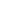 ごぜん〇〇じ〇〇ふん
12
ごご〇〇じ〇〇ふん
13
ごご〇〇じ〇〇ふん
14
ごご〇〇じ〇〇ふん
15
ごご〇〇じ〇〇ふん
16
ごご〇〇じ〇〇ふん
9
[Speaker Notes: よてい（左）]
よてい（３にちめ）
17
ごぜん〇〇じ〇〇ふん
18
ごぜん〇〇じ〇〇ふん
19
ごぜん〇〇じ〇〇ふん
20
ごぜん〇〇じ〇〇ふん
21
ごぜん〇〇じ〇〇ふん
22
ごぜん〇〇じ〇〇ふん
23
ごご〇〇じ〇〇ふん
24
ごご〇〇じ〇〇ふん
25
ごご〇〇じ〇〇ふん
26
ごご〇〇じ〇〇ふん
10
[Speaker Notes: よてい（左）]
〇〇〇〇〇〇〇〇に
しゅうごう するよ
１
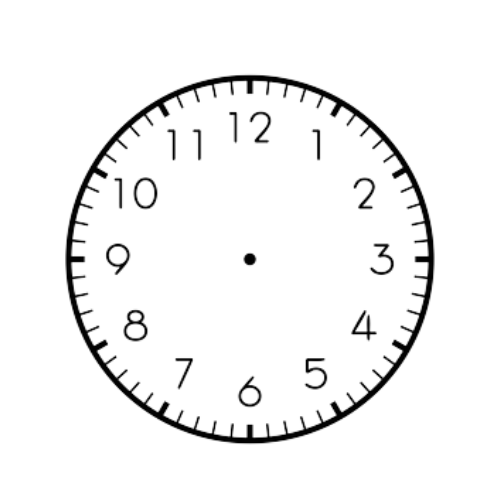 じかん：ごご〇〇じ〇〇ふん
ばしょ：〇〇〇〇〇〇〇〇
〇〇〇〇〇〇〇〇
「あかい まるの ばしょ」に しゅうごう
〇〇〇〇 に のって たけしばえきに いくよ
〇〇〇〇で まっている ひと
〇〇〇〇さん
〇〇〇〇 さん
11
[Speaker Notes: よてい（右）]
２
〇〇〇〇に とうちゃく
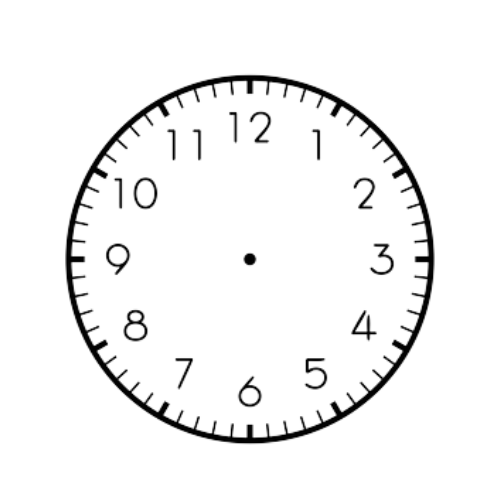 じかん：ごご〇〇じ〇〇ふん
ばしょ：〇〇〇〇
〇〇〇〇に むかうよ！
〇〇を でる
〇〇に むかう
〇〇に あるく
〇〇〇〇に
とうちゃく
〇〇を おりる
トイレ
こしつ
いりぐち
じょしトイレ
だんしトイレ
12
[Speaker Notes: よてい（右）]
３
〇〇〇〇で ちけっとを もらうよ
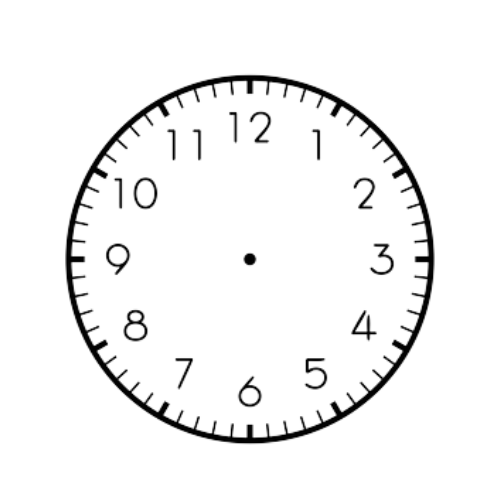 じかん：ごご〇〇じ〇〇ふん
ばしょ：〇〇〇〇
まっている ひとたちに
あいさつを しよう
〇〇〇〇
〇〇〇〇
〇〇〇〇 で まっている ひとたち
〇〇 さん
〇〇 さん
〇〇 さん
〇〇 さん
〇〇 さん
トイレ
こしつ
いりぐち
じょしトイレ
だんしトイレ
13
[Speaker Notes: よてい（右）]
４
〇〇〇〇まるに のるよ
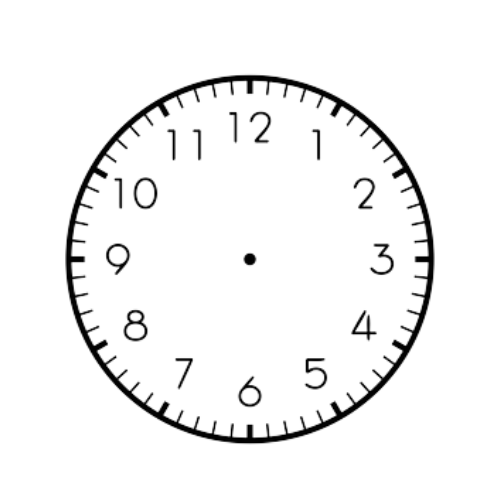 じかん：ごご〇〇じ〇〇ふん
ばしょ：〇〇〇〇
〇〇〇〇まる
〇〇〇〇まるに のる
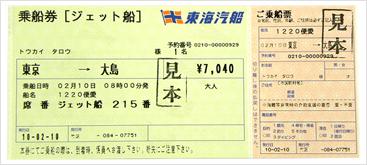 きをつける こと
ちけっとの あかい まるの ところに
□なまえ 　□せいべつ　□ねんれい 　□じゅうしょ
□きゅうじょの いる いらない　□でんわばんごう
□もくてき　□たいざい
を かいてね！
ふねの ひとに ちけっとを わたすよ
ふねの ひとが あかい まるの ところを きるよ
14
[Speaker Notes: よてい（右）]
５
〇〇〇〇まるが しゅっぱつ！
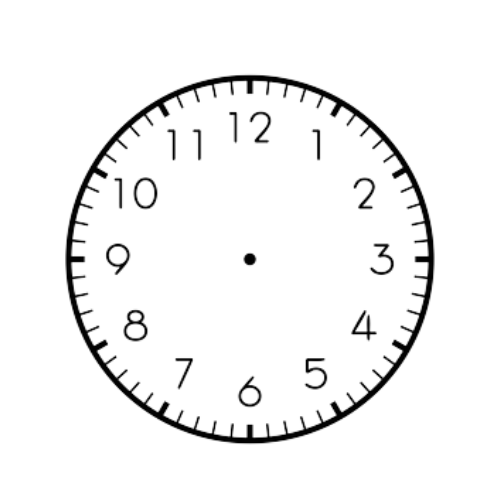 じかん：ごご〇〇じ〇〇ふん
ばしょ：〇〇〇〇
とまる おへやに いこう
ふねの ひとに ちけっとを  みせて 
カードキー（おへやの かぎ）を 
もらうよ
ふねの なか
おへやの いりぐち
５かいに いくよ
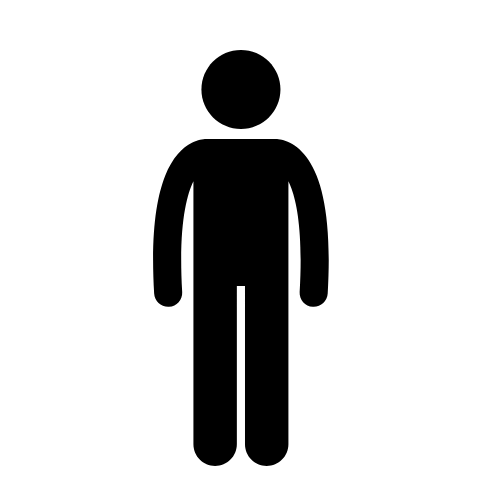 れいんぼーぶりっじ
15
[Speaker Notes: よてい（右）]
６
おへやで ねるよ
とまる おへや（〇〇〇〇）
おへやの せんめんだい
べっど
おへやの しゃわー
おへやのトイレ
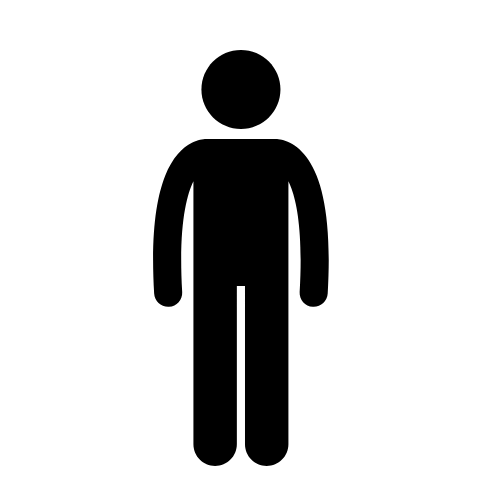 16
[Speaker Notes: よてい（右）]
７
〇〇〇〇の みなとに おりるよ
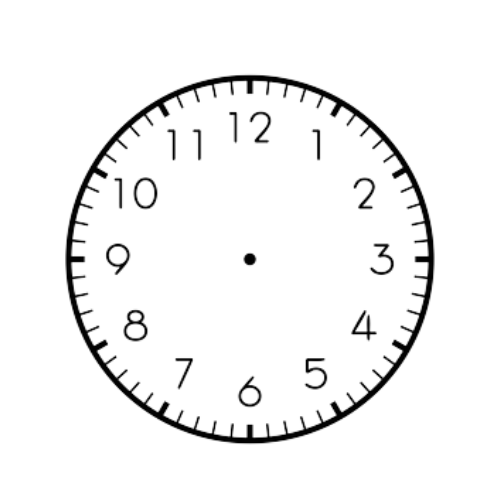 じかん：ごぜん〇〇じ〇〇ふん
ばしょ：〇〇〇〇 〇〇こう
〇〇〇〇 〇〇こうに とうちゃく！
にもつを もって ふねから おりるよ
〇〇こう
◯かいから おりるよ
きをつける こと
〇〇〇〇　〇〇〇〇
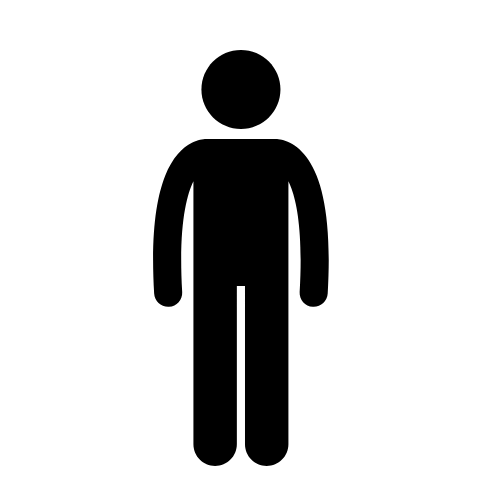 17
[Speaker Notes: よてい（右）]
８
〇〇に のる
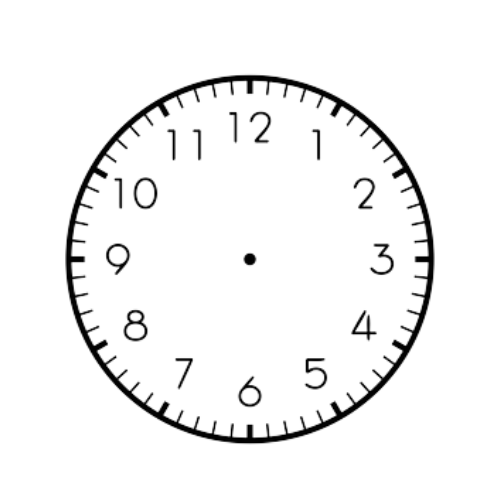 じかん：ごぜん〇〇じ〇〇ふん
ばしょ：〇〇〇〇
〇〇〇〇で 〇〇に のって
 〇〇〇〇で おりるよ
〇〇〇〇の 〇〇
〇〇〇〇の 〇〇
〇〇〇〇で おりるよ
〇〇の のりかた
１.  〇〇に のります
２. 〇〇〇〇で おります
３.  おりるときに おかねを はらいます
18
[Speaker Notes: よてい（右）]
〇〇〇〇で
 あさごはんを たべるよ
９
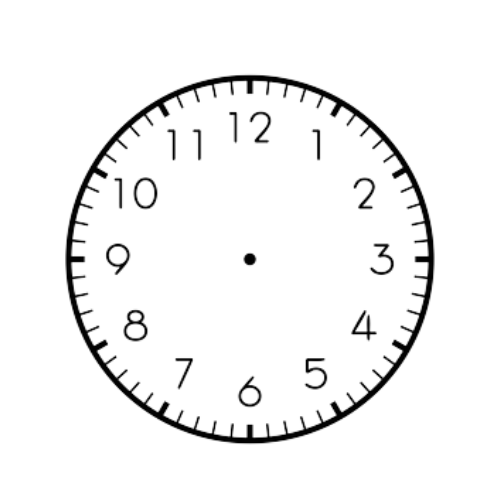 じかん：ごぜん〇〇じ〇〇ふん
ばしょ：〇〇〇〇
〇〇〇〇
メニュー
・〇〇
・〇〇
たべる せき
しょくどう
〇〇〇〇
トイレ
こしつ
いりぐち
じょしトイレ
だんしトイレ
19
[Speaker Notes: よてい（右）]
〇〇〇〇で〇〇を たべよう！
10
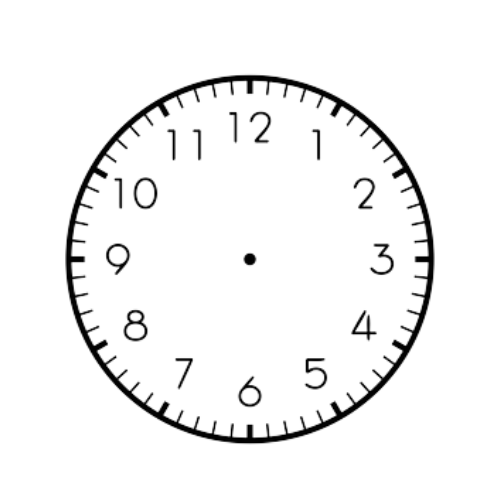 じかん：ごぜん〇〇じ〇〇ふん
ばしょ：〇〇〇〇
〇〇〇〇
〇〇〇
〇〇〇
トイレ
こしつ
いりぐち
じょしトイレ
だんしトイレ
20
[Speaker Notes: よてい（右）]
11
〇〇〇〇を みよう！
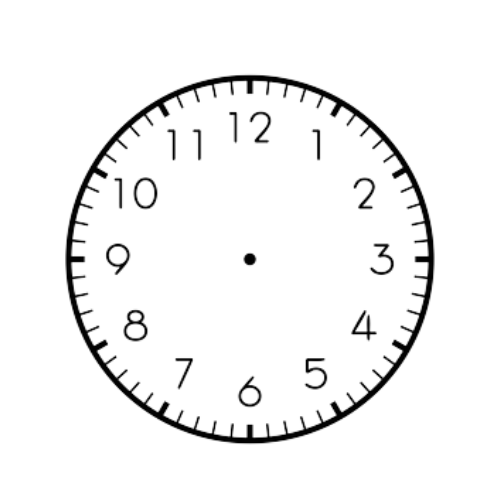 じかん：ごぜん〇〇じ〇〇ふん
ばしょ：〇〇〇〇
〇〇〇〇の だいしぜんを みよう！
〇〇さんの はなしを きくよ
〇〇〇〇
〇〇〇〇！
〇〇さん
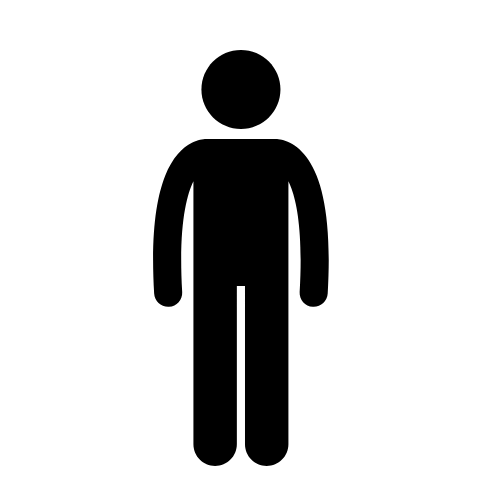 21
[Speaker Notes: よてい（右）]
〇〇〇〇で 
おひるごはんを たべる
12
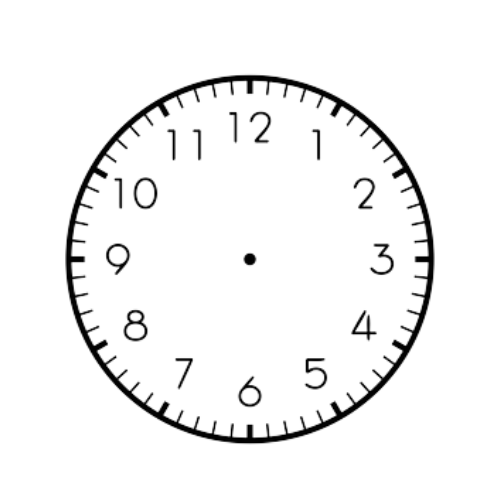 じかん：ごご〇〇じ〇〇ふん
ばしょ：〇〇〇〇
〇〇〇〇
しょくどうの せき
しょくどうの せき
めにゅーひょう
めいぶつの 〇〇
トイレ
こしつ
いりぐち
じょしトイレ
だんしトイレ
22
[Speaker Notes: よてい（右）]
13
〇〇〇〇に いくよ
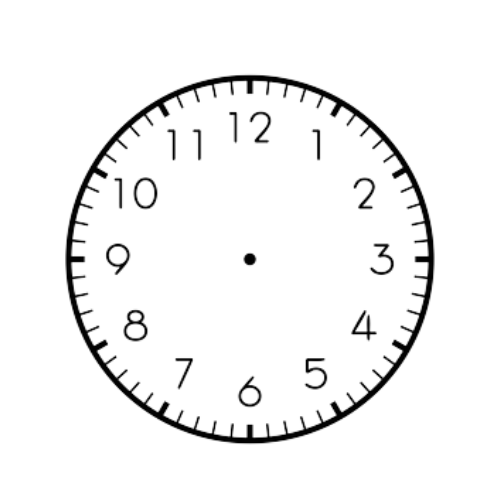 じかん：ごご〇〇じ〇〇ふん
ばしょ：〇〇〇〇
〇〇〇〇な 〇〇〇〇をみるよ
〇〇さんの はなしを きくよ
〇〇〇〇
〇〇〇〇
〇〇さん
トイレ
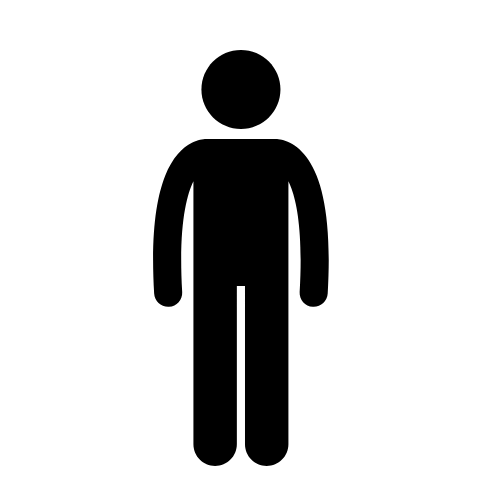 こしつ
いりぐち
じょしトイレ
だんしトイレ
23
[Speaker Notes: よてい（右）]
〇〇〇〇で
うみあそびを しよう！
14
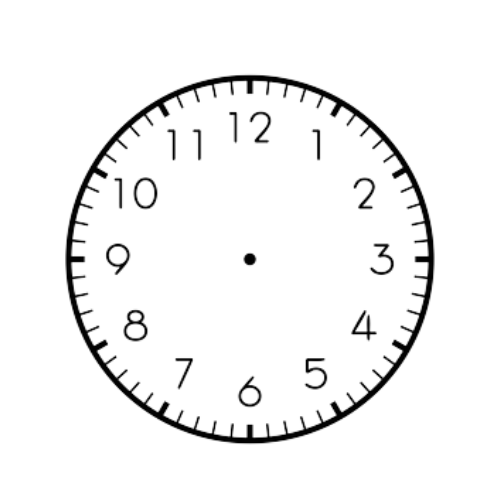 じかん：ごご〇〇じ〇〇ふん
ばしょ：〇〇〇〇
〇〇〇〇
〇〇〇〇
〇〇〇〇
きをつける こと
ひとりで うみに はいっては いけません！
おとなと いっしょに はいりましょう
こまった ことが あったら ちかくの おとなに こえを かけてね
トイレ・しゃわー・こういしつ
トイレ
しゃわー
こういしつ
いりぐち
24
[Speaker Notes: よてい（右）]
15
〇〇ホテルに いくよ
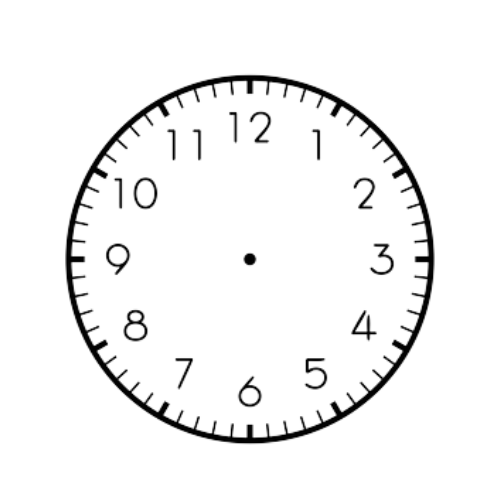 じかん：ごご〇〇じ〇〇ふん
ばしょ：〇〇ホテル
〇〇ホテル
よるごはんは
ごご〇〇じ から だよ
ろびーで
ちぇっくいんを するよ
しょくどう
ろびー
〇〇〇〇
おんせん
きをつける こと
ホテルは ひろいから まいごに ならないように しよう
25
[Speaker Notes: よてい（右）]
〇〇ホテルの
とまる おへやと おんせん
おへや
まどぎわ
せんめん
トイレ
おふろ
おんせん
おへやに あるもの
・はぶらし ・しゃんぷー ・ぼでぃーそーぷ ・せっけん
・ゆかた ・どらいやー ・でんきぽっと ・たおる
26
[Speaker Notes: よてい（右）]
16
ねる
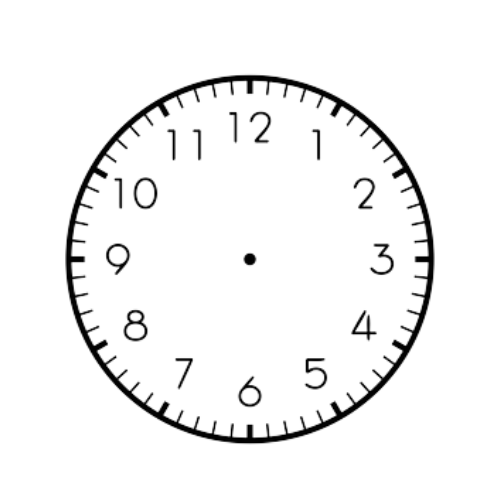 じかん：ごご〇〇じ〇〇ふん
ばしょ：〇〇ホテル
ホテルでは あしたに そなえて
しっかり ねるよ
きょうの めも
すきなことを かいてね
おいしかった ものを かいても いいよ★
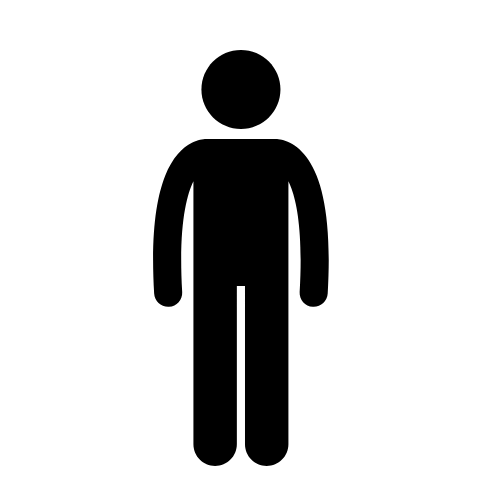 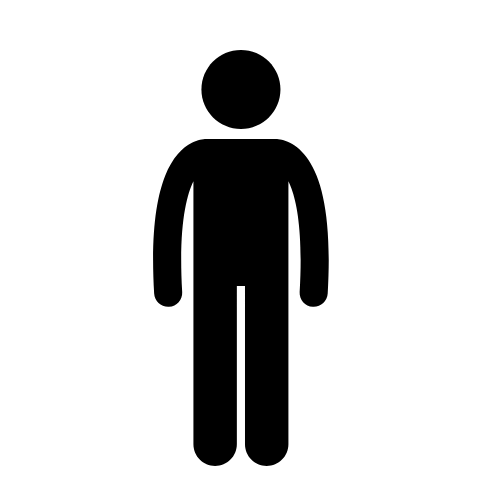 たのしかった ことを かいても いいよ♪
27
[Speaker Notes: よてい（右）]
おきて じゅんびを するよ
あさごはんを たべるよ
17
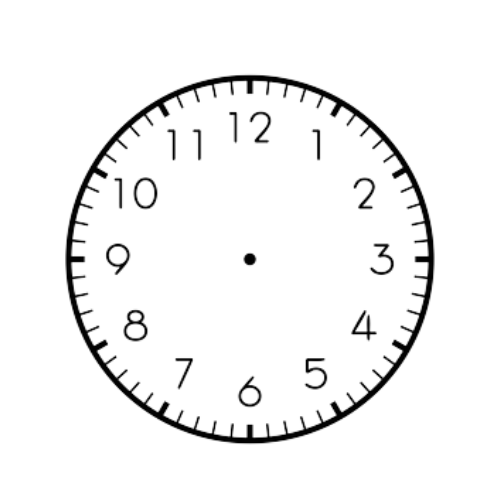 おきる
ごぜん
〇〇じごろ
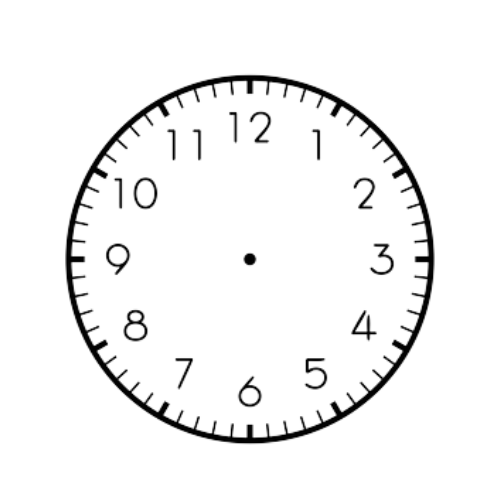 かおを あらう
ごぜん
〇〇じ〇〇ふんごろ
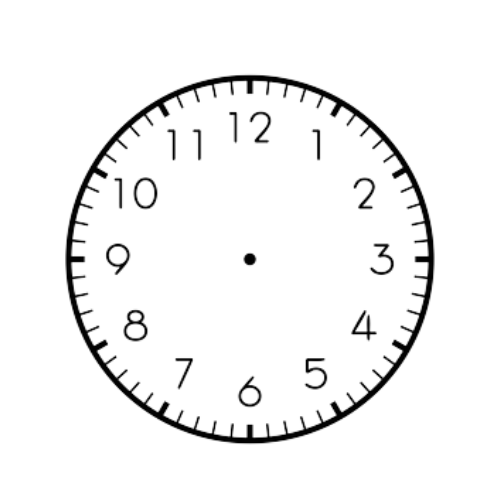 あさごはんを
　たべる
ごぜん
〇〇じ〇〇ふん
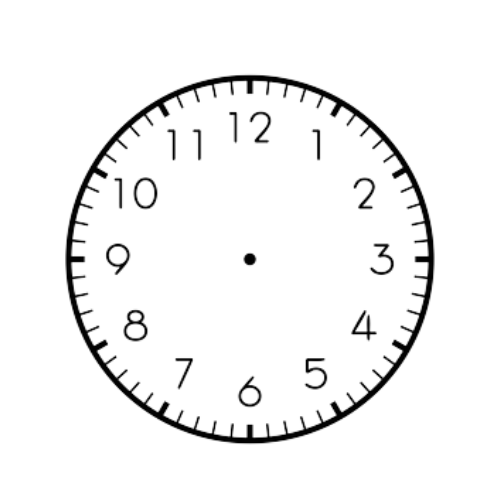 はみがきを する　
トイレも いこう
ごぜん
〇〇じ〇〇ふんごろ
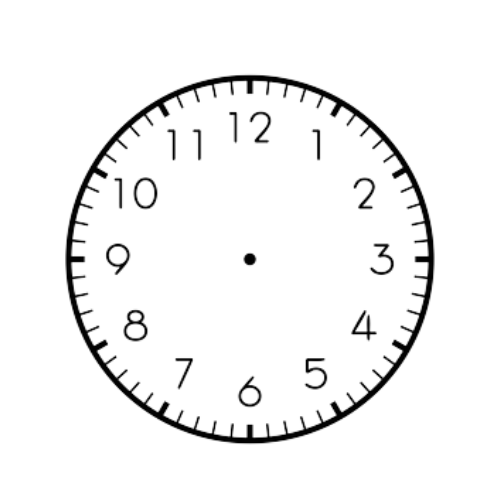 しゅっぱつの 
     じゅんび
ごぜん
〇〇じ〇〇ふんごろ
28
[Speaker Notes: よてい（右）]
ホテルを しゅっぱつ
18
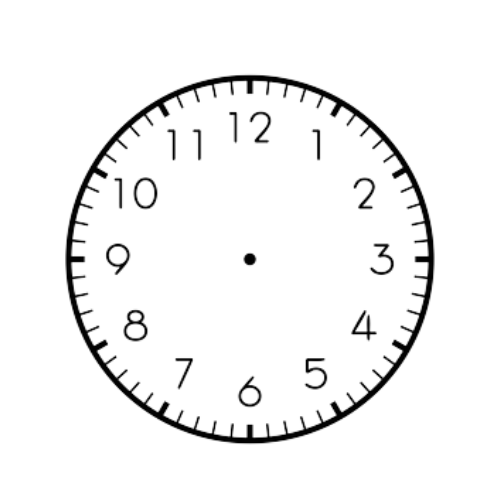 じかん：ごぜん〇〇じ〇〇ふん
ばしょ：〇〇ホテル
ホテルの ろびーに しゅうごう 
ふろんとで ちぇっくあうと するよ
ろびー
きをつける こと
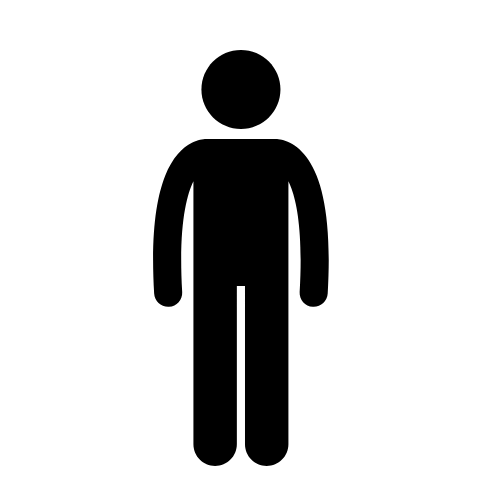 ・わすれものが ないか かくにんしよう
・しゅっぱつ まえに トイレは すませて おきましょう
・たいちょうが わるかったら がまん しないで おしえてね
29
[Speaker Notes: よてい（右）]
19
〇〇〇〇を みよう
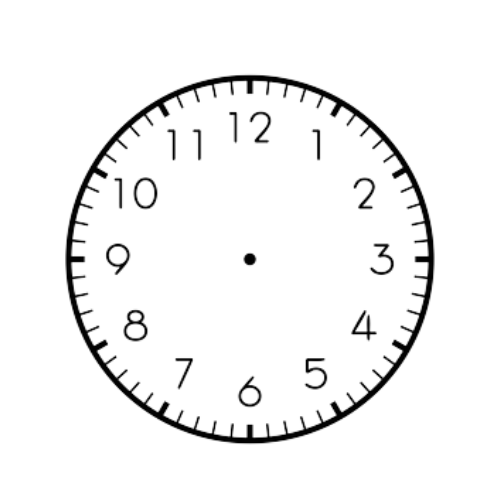 じかん：ごぜん〇〇じ〇〇ふん
ばしょ：〇〇〇〇
〇〇〇〇 〇〇〇〇！
〇〇 さん
〇〇〇〇
〇〇〇〇
〇〇〇〇
きをつける こと
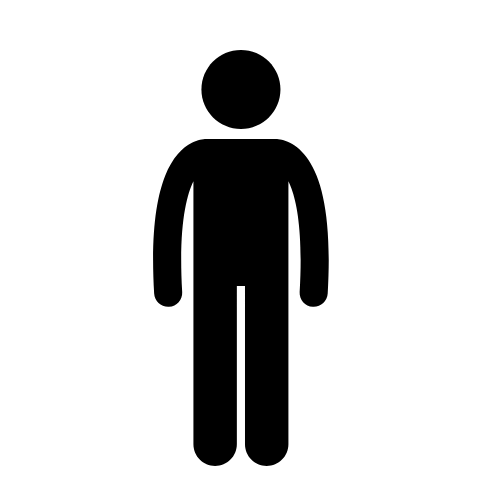 くるまが とおります
どうろに とびだしては いけません
おとなと いっしょに こうどう しましょう
30
[Speaker Notes: よてい（右）]
20
〇〇〇〇で 〇〇が かえるよ
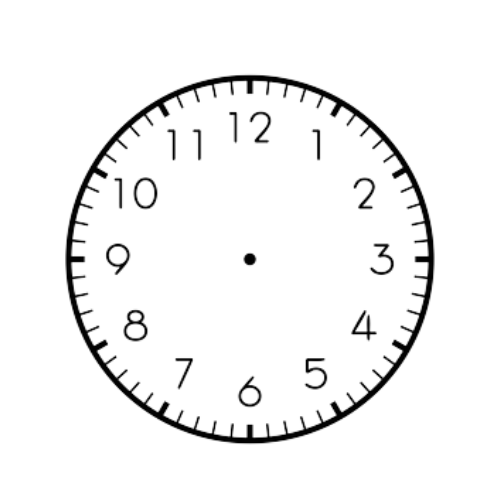 じかん：ごぜん〇〇じ〇〇ふん
ばしょ：〇〇〇〇
〇〇〇〇
たくさんの 〇〇
〇〇〇〇の おにいさん
トイレ ・ きゅうけい  ばしょ
トイレ
きゅうけい ばしょ
きゅうけい ばしょ
31
[Speaker Notes: よてい（右）]
21
〇〇〇〇で 〇〇が かえるよ
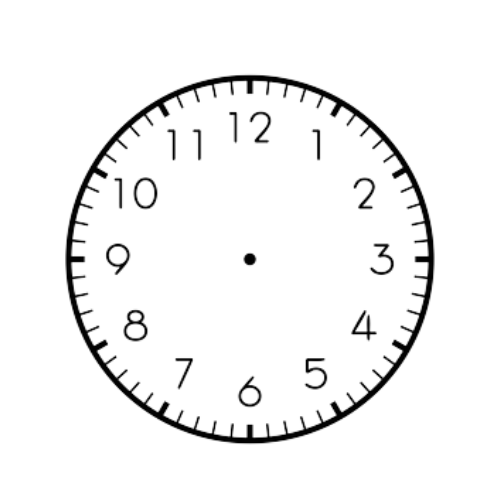 じかん：ごぜん〇〇じ〇〇ふん
ばしょ：〇〇〇〇
〇〇〇〇
〇〇の まちなみ
〇〇
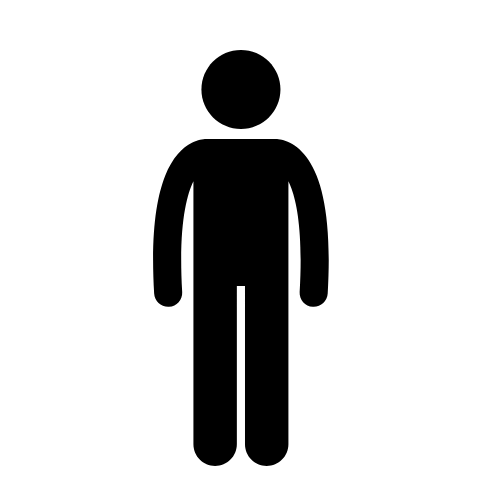 32
[Speaker Notes: よてい（右）]
〇〇〇〇で 
おひるごはんを たべるよ
22
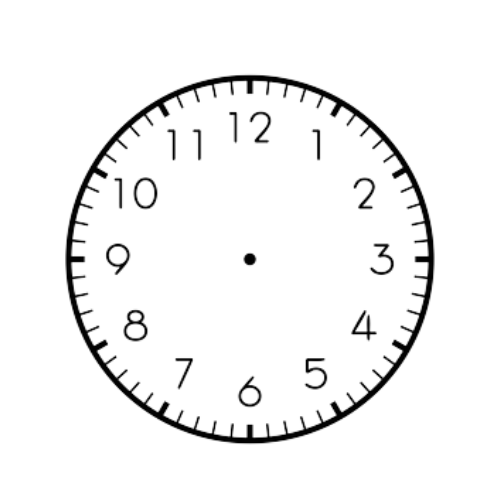 じかん：ごぜん〇〇じ〇〇ふん
ばしょ：〇〇〇〇
〇〇〇〇
しょくどう
めいぶつ 〇〇〇〇
トイレ
こしつ
いりぐち
じょしトイレ
だんしトイレ
33
[Speaker Notes: よてい（右）]
ふねに のるために
〇〇〇〇に いくよ
23
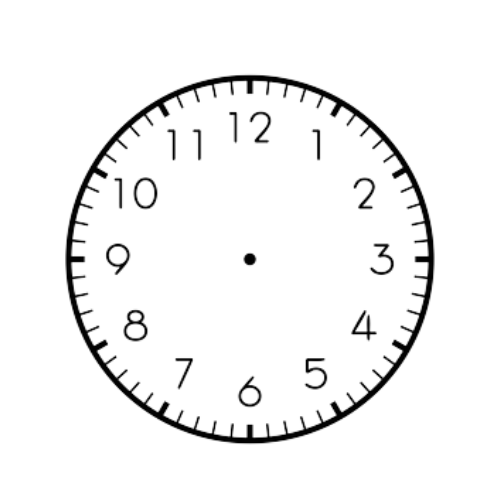 じかん：ごご〇〇じ〇〇ふん
ばしょ：〇〇〇〇
〇〇〇〇に みなとは ２つ あるよ！
とうじつの てんきで ふねの つく みなとが かわるよ
〇〇〇こう
〇〇〇こう
〇〇〇こう たーみなる
〇〇〇こう たーみなる
トイレ いりぐち
トイレ
トイレ いりぐち
トイレ
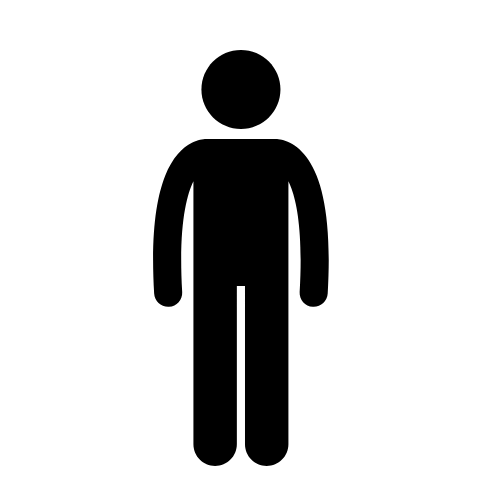 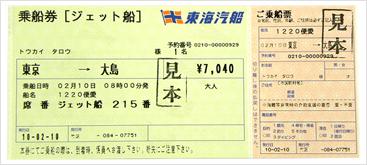 いきと おなじ ように
ちけっとに かくのを わすれずに！
34
[Speaker Notes: よてい（右）]
24
〇〇〇〇まるに のるよ
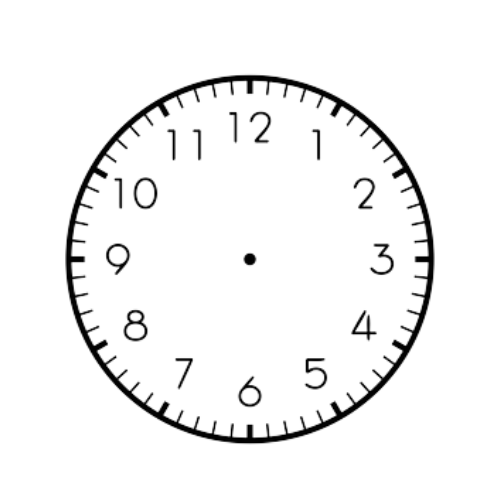 じかん：ごご〇〇じ〇〇ふん
ばしょ：〇〇〇〇
でっきに でて おわかれの てをふろう
しまと おわかれ
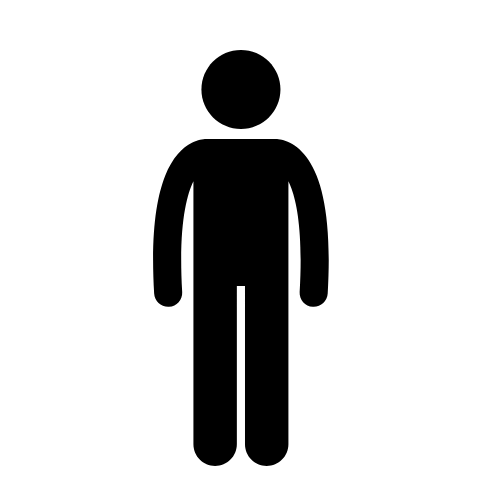 でっきから おわかれ しよう
おわったら おへやに いどう しよう
【ふねで たのしめる ことを しょうかい するよ】
35
[Speaker Notes: よてい（右）]
25
〇〇〇〇たーみなるに  とうちゃく
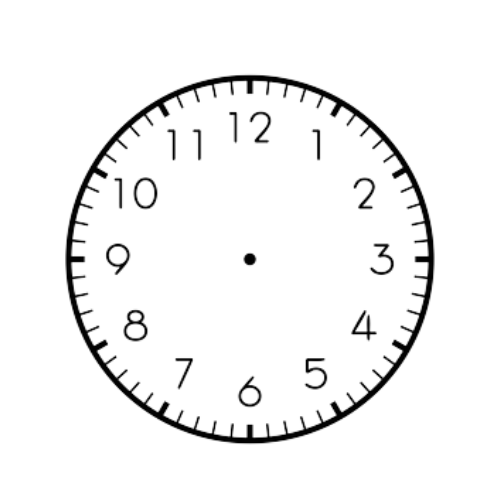 じかん：ごご〇〇じ〇〇ふん
ばしょ：〇〇〇〇たーみなる
〇〇〇〇まるを おりて
たーみなるに とうちゃく
トイレ
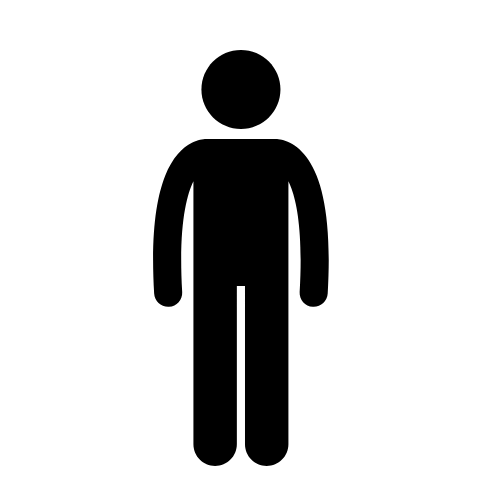 こしつ
いりぐち
じょしトイレ
だんしトイレ
36
[Speaker Notes: よてい（右）]
26
いえに かえります
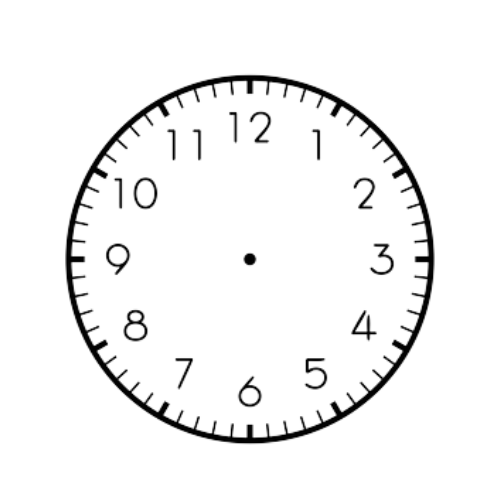 じかん：ごご〇〇じ〇〇ふん
ばしょ：〇〇〇〇たーみなる
これで たびは おわり
おわりの あいさつを して から
いえに かえります
１. きねん さつえい
２. おわりの あいさつ
３. かいさん
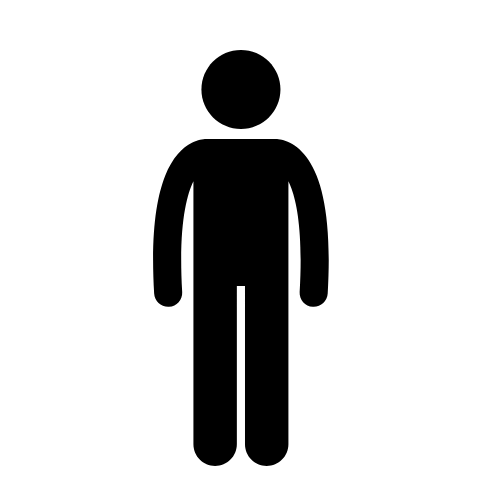 37
[Speaker Notes: よてい（右）]
たびの おもいで のーと
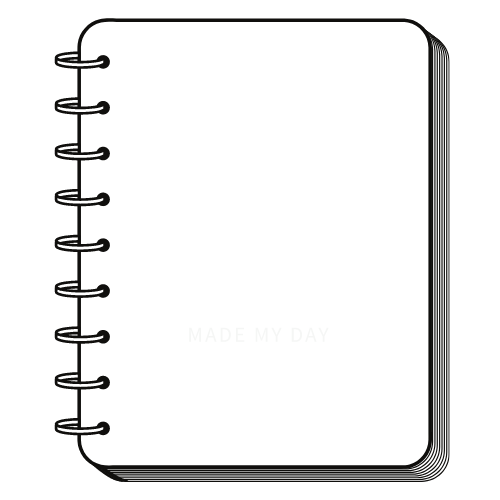 38
[Speaker Notes: よてい（右）]
ぬりえ
39
[Speaker Notes: よてい（右）]
タイトル
〜サブタイトル〜
なまえ ：
40
[Speaker Notes: よてい（右）]